MANAJEMEN DATA
TEMU XI
ANALISIS DATA BERDISTRIBUSI NORMAL
Uji t-independen
Uji t- independen ini digunakan untuk mempelajari perbedaan rata-rata satu variable kontinyu menurut 1 variabel kategorik (2 kelompok). 

Misalnya, kita ingin mempelajari apakah ada perbedaan rata-rata Tinggi badan anak usia masuk sekolah menurut jenis kelamin (1=laki-laki, 2=perempuan).
Nilai t hitung sebesar 4.11 > t table = 1.96, berarti nilai p<0.05, dan 
disimpulkan ada perbedaan tinggi badan anak laki-laki dan anak perempuan.
Analisa dengan SPSS
Pindahkan data ke SPSS; Pilih ’Analyze’, ’Compare Means’ dan ’Independent-Samples T Test …’
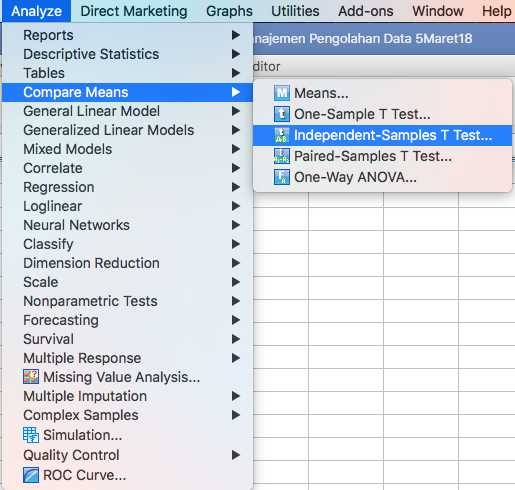 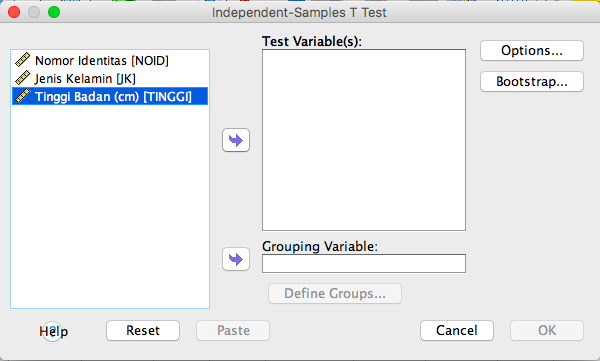 pindahkan variable JK ke ‘Grouping Variable’ 
dan klik ‘Define Groups…’
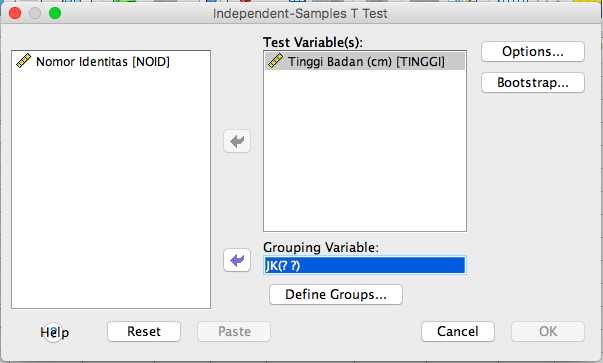 D








terlihat di layar dan isi angka 1 pada Group 1, 
angka 2 di Group 2, dan ‘Continue’, kemudian ‘OK’;
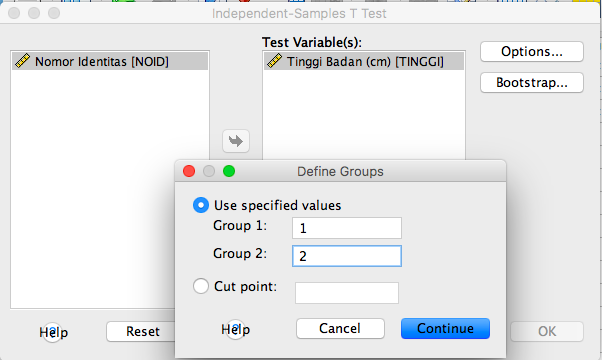 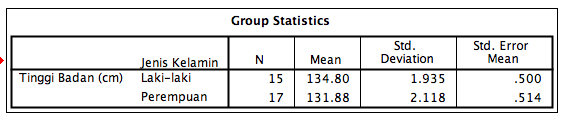 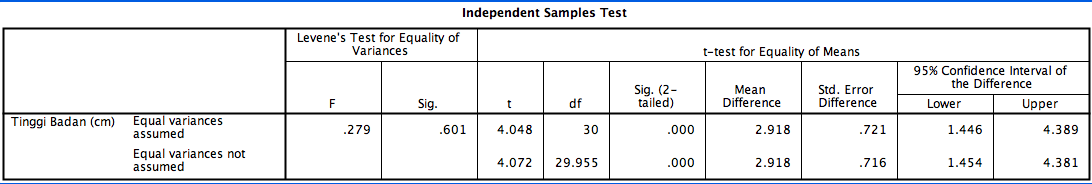 Dari table tampak nilai rata-rata untuk anak laki laki 134,80+1,935 cm dan perempuan 131,88+2.118 cm, 
dan pada baris ‘Equal variances assumed’ 
terlihat nilai t=4,048, df = 30 dan Sig.(2-tailed) = 0.000 dan rata-rata perbedaan kedua kelompok = 2,918. 

Karena nilai t hitung > dari t table, disimpulkan ada perbedaan rata-rata tinggi badan anak laki-laki dan perempuan (p=0.000).
Penyajian hasil analisa ini sebaiknya ditampilkan dalam bentuk grafik ‘Error Bar’ seperti telah dijelaskan pada pembahasan uji t-paired. Pelajari kembali langkah-langkah membuat ‘Error Bar’ seperti yang telah dijelaskan sebelumnya

Kerjakan soal latihan No. 15 pada halaman 186
.
SAMPAI MINGGU DEPAN